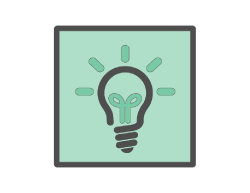 The Role of Emerging Technologies: A Synthesis of Country Papers
Jaana Kettunen & Raimo Vuorinen
Finnish Institute for Educational Research, 
University of Jyväskylä, Finland
Questions presented to country teams
1) How are technologies currently used to support workforce preparation, placement, and development policies for young people in your country? 
2) How does the use of technology connect with existing structures of the provision of career guidance? 
3) what are the challenges your country faces in relation to emerging technologies?
ICT  in Career Development
Career services
Career resources
Career tools
Enhancement
Citizens
Products
Infrastructure
Electronic Content
DesigningDevelopment
Evidence
Using
Reshaping 
the design
Policy
System 
Development
[Speaker Notes: Information and Communications Technology (ICT) in career development refers to the products, infrastructure, and electronic content that enhance policy and systems development for career services, resources, and tools. It refers to how interactive services, resources, and tools are designed and developed for citizens, how citizens use these, and how such uses in turn reshape their designs. It also refers to the digital competency required to use ICT in a career development context.]
Digitalization:
Need to expand understanding on emerging technologies and their impact on career development and public policy
Variations:
Analysis focused on identifying and describing the different experiences regarding the role of Information and Communication Technologies (ICT) in relation to national Career Development Policies
Key Findings:
Unexploited
Emerging
Acknowledged but fragmented
Strategic
Kettunen, J. & Vuorinen, R. (2015)
Perceived Role of ICT in Relation to National Career Development Policies
Perceived role of ICT in Relation to National Career Development Policies
Category 1: Unexploited
…”country is under intense pressure to catch up with the increasing demand for technological solutions.”
Category 2: Emerging
“…career contents should be continuously updated or additionally developed”…
Category 3: Acknowledged but Fragmented
“…how to best maximize utilization of emerging technologies in workforce development and career guidance practise…”
Category 4: Strategic
“…parallel development of methods and appropriate/suitable technologies could be useful ”
acknowledged but fragmented
unexploited
emerging
strategic
Kettunen, Jaana & Vuorinen, Raimo (2015)
Implications for Practice
The better use and seamless integration of emerging technologies with effective practices are not only related to technology but are closely connected to the development of delivery methods targeted to different groups of users. 
It is important to expand the awareness of the varying models of career interventions with appropriate/suitable online technologies.
Implications for Research
Conduct research that can be applied to developing tools that recognize individual citizen and group differences in general and digital literacy, as well as in their capacities to source, interpret, evaluate, and apply information and instruction in relation to career development. 
Investigate the issue of the skills and competencies required for the development and successful use of emerging technologies in career development.
Make use of big and open data (data that can be used, reused, and redistributed) for the development of an evidence base for lifelong guidance policies
Integrate the use of ICT in national quality assurance mechanisms for lifelong guidance
Develop and continuously improve standards of practice for the use of ICT in lifelong guidance services and programs.
Implications for Policy
It is important that the ministries which share responsibility for lifelong guidance provision 
Have a common agreed framework for the role and use of ICT in lifelong guidance provision 
Allocate resources for public access to online career services
Integrate the use of ICT in career education programs
Avoid fragmentation and maintain and strengthen the political momentum of career development and public policy and further enhance the synergies among different actors and stakeholders at national, regional, and local levels.
Treat ICT in lifelong guidance as part of wider national e-Government mechanisms.
Address the upgrading of the initial and continuing training of career practitioners, particularly in the use the ICT to deliver career services. 
Deepen policy makers’ understandings of the important role in relation to the further development and successful implementation of the existing and emerging technologies in career development and public policy.
Key questions for consideration
Where is your country now and where would you like your country to be in 5 years. What one step could be taken to move further on the continuum?

Who are the main users of online features of your national guidance services. What one step could be taken to widen the user groups? 

There is an assumption that both the public and providers can be skilful and knowledgeable with using ICT effectively.  What is being done/needs to be done to make sure that both providers and users are in fact equipped to benefit from ICT?
Country Panel: What’s Working?
Denmark

Estonia

South Korea
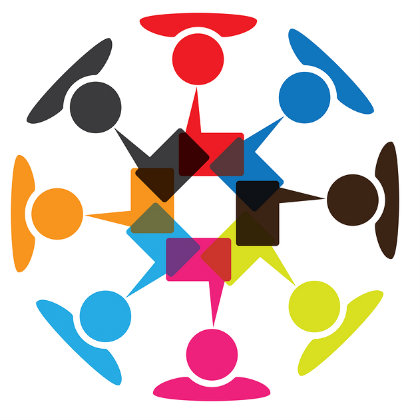 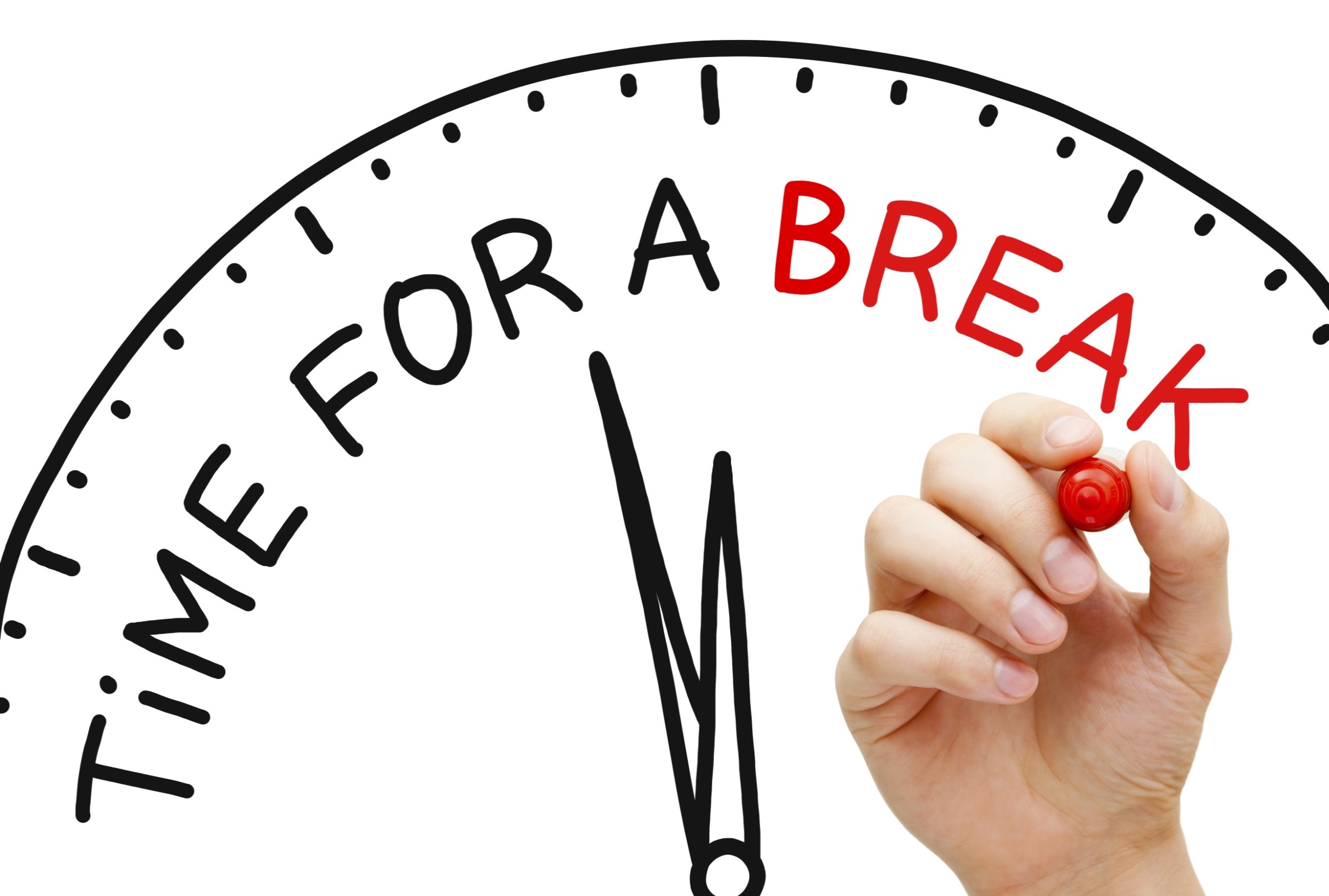 Workshop #3: The Role of Emerging Technologies
Of the steps discussed, what might succeed most in your country?
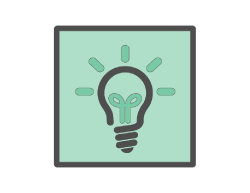 Conclusions: The Role of Emerging Technologies